Mathematics pedagogy and practice
Research toolkit: Unpacking the evidence base
Adding it up: Helping children learn mathematics
[Speaker Notes: To add:
 - Name of focus area

This slide deck supports professional learning with ____]
Acknowledgement of Country
I would like to pay my respect and acknowledge the Traditional Custodians of the land on which we gather. I pay respect to Elders past and present and extend that respect to other Aboriginal people here today.
‘Title’ by Artist
2
[Speaker Notes: To add:
Image
Title of image and artist]
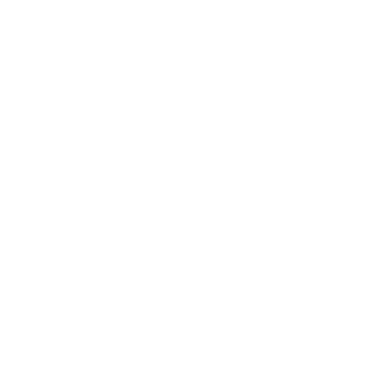 Research toolkit: Unpacking the evidence base
Mathematics pedagogy and practice
‘Mathematical proficiency is not a one-dimensional trait’ p.116
National Research Council (2001) Adding it up: Helping children learn mathematics
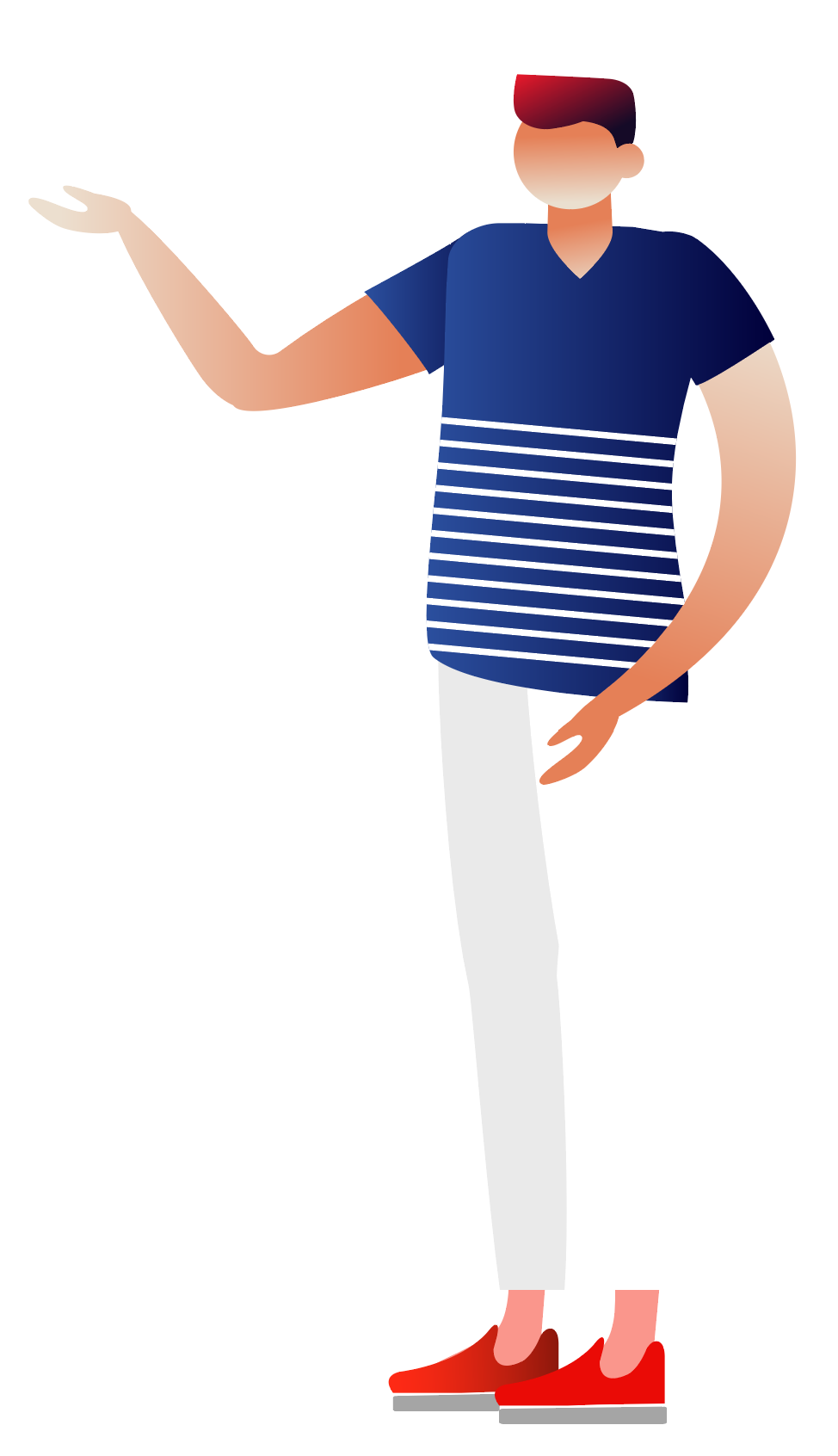 3
[Speaker Notes: Professional learning opportunity: present quote to staff as an engaging ‘hook’ for consideration or conversation.

Link to article: National Research Council (2001) Adding it up: Helping children learn mathematics]
Big ideas jigsaw
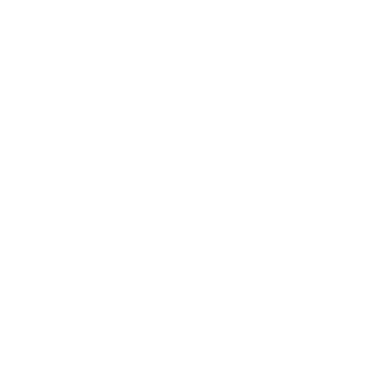 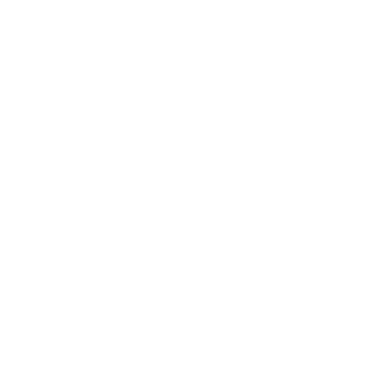 Research toolkit: Unpacking the evidence base
Thinking creatively and critically with research
Split into groups of six
Each group member reads Chapter 4 ‘The strands of mathematical proficiency’ introduction and one section (see notes). 
Each group presents the key points or big ideas to their group 
Present back to the wider group in order of the sections from the text. Each person who read that section has the opportunity to say something about the ideas in the text. Clarifying questions may be asked.
Discuss the implications of the big ideas on teaching practice.
4
[Speaker Notes: This text-based protocol is a way to engage teachers to think creatively and critically with the research.​​
​​
Professional learning opportunity: Leaders can use this text-based protocol to unpack the research. All instructions are provided on the slide.

Suggestion: split into groups of six. 
Section 1: conceptual understanding
Section 2: Procedural fluency
Section 3: Strategic competence
Section 4: Adaptive reasoning
Section 5: Productive disposition
Section 6: Properties of mathematical proficiency p 133-135]
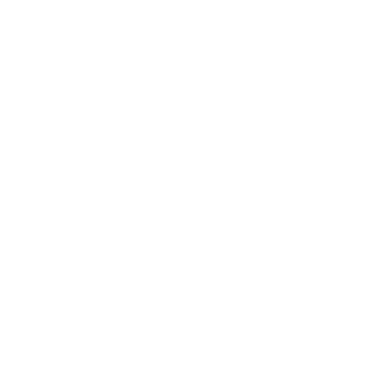 Research toolkit: Unpacking the evidence base
Mathematics pedagogy and practice
Questions to ponder
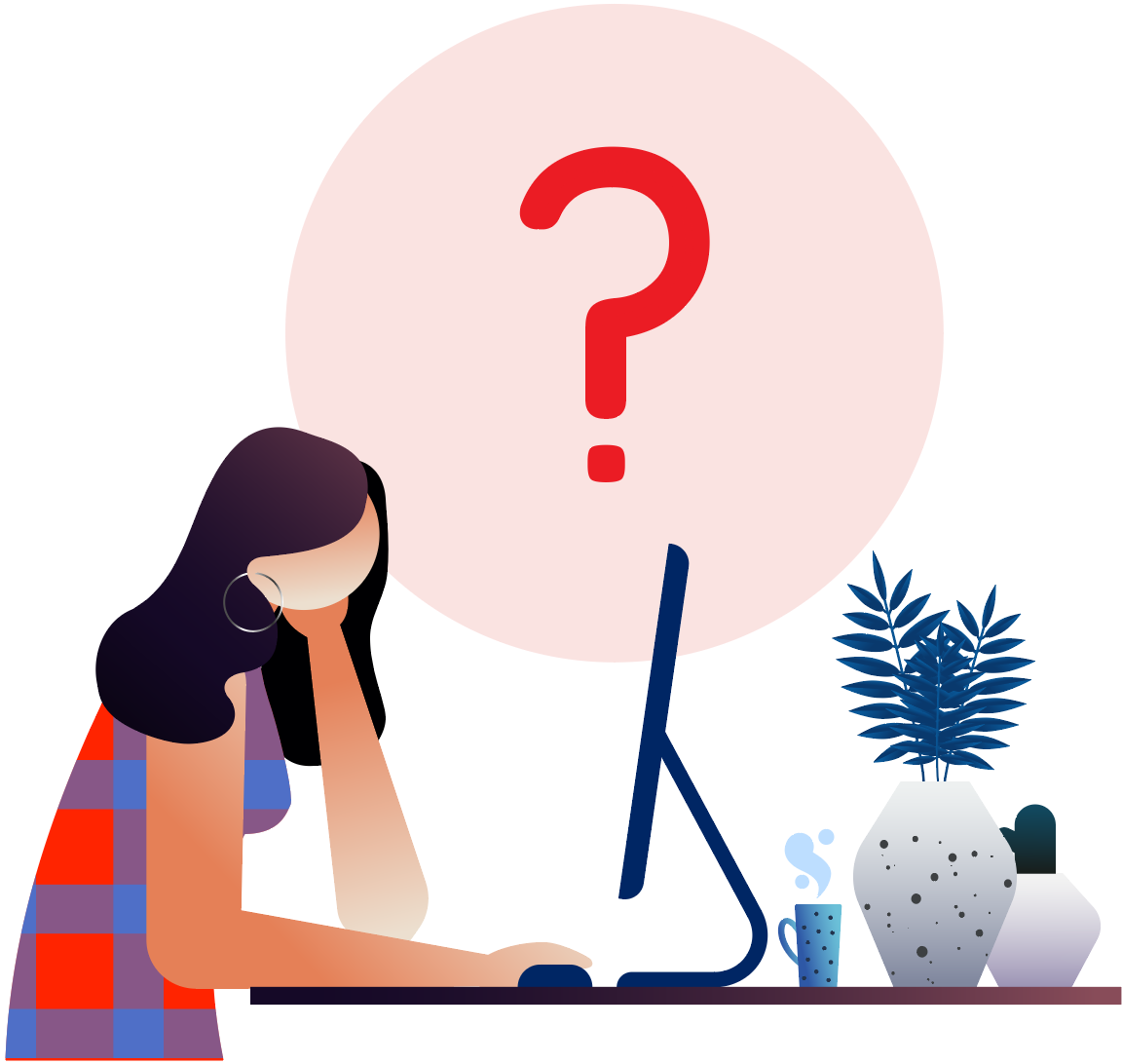 What do the five components of mathematical proficiency currently look like in your classroom?
Which of the five components would you like to enhance your understanding of and why? How will this impact student learning?
How can you further build students’ adaptive reasoning?
5
[Speaker Notes: To add:
Name of content area
3 discussion questions

These questions can be used to prompt reflection and discussion.]
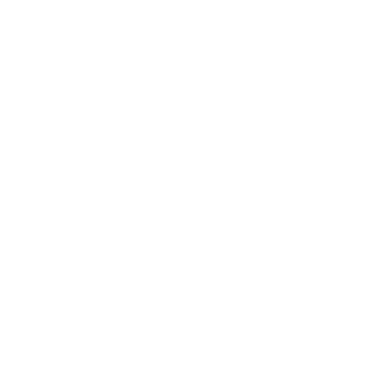 Research toolkit: Unpacking the evidence base
Snapshot of research
This research outlines five strands of mathematical proficiencies. These five strands are interwoven and interdependent in the development of proficiency in mathematics. 
It highlights that mathematical proficiency has five components, or strands: 
conceptual understanding – comprehension of mathematical concepts, operations and relations 
procedural fluency – skill in carrying out procedures flexibly, accurately, efficiently and appropriately
6
[Speaker Notes: Optional slide to review content. This slide is currently hidden. Leaders can choose to use this slide as a summary. However, using the text-based protocol to unpack will provide more opportunities for engagement and deep understanding.​​
​​
To unhide: right click on the slide overview in the left-hand panel and select ‘Hide Slide’.]
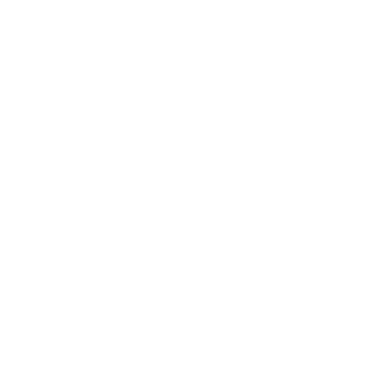 Research toolkit: Unpacking the evidence base
Snapshot of research
strategic competence – ability to formulate, represent, and solve mathematical problems 
adaptive reasoning – capacity for logical thought, reflection, explanation, and justification 
productive disposition – habitual inclusion to see mathematics as sensible, useful, and worthwhile, coupled with a belief in diligence and one’s own efficacy.
7
[Speaker Notes: Optional slide to review content. This slide is currently hidden. Leaders can choose to use this slide as a summary. However, using the text-based protocol to unpack will provide more opportunities for engagement and deep understanding.​​
​​
To unhide: right click on the slide overview in the left-hand panel and select ‘Hide Slide’.]
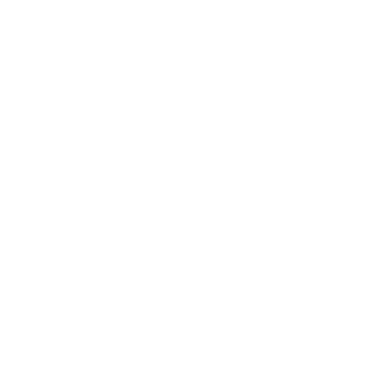 Research toolkit: Unpacking the evidence base
Call to action
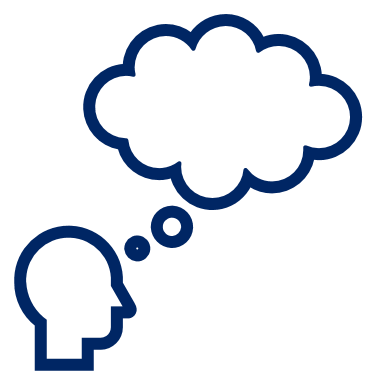 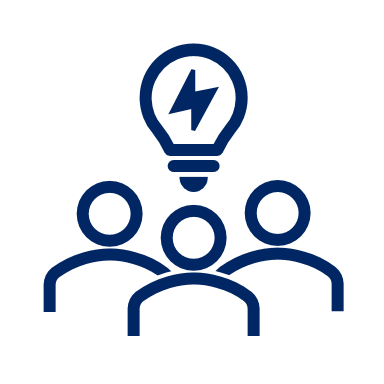 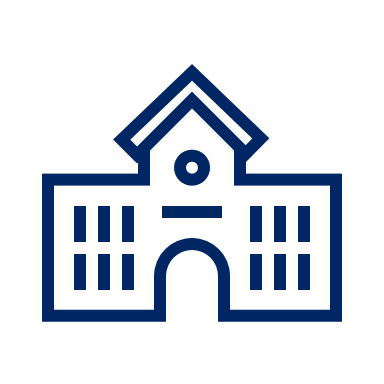 What changes can we make as a school in light of this research?
What could this look like in my classroom?
How could this improve student learning?
8
[Speaker Notes: *ideas for implementation in the classroom and changes to practice
*Other recommendations? 

This slide reiterates the importance of taking what has been learnt and putting it into action into the classroom to improve student learning as part of High Impact Professional Learning (HIPL). All 'Unpacking the evidence base' PowerPoint slide decks have these three slides.]
Feedback
Let us know what you think! Complete the feedback survey or scan the QR code.
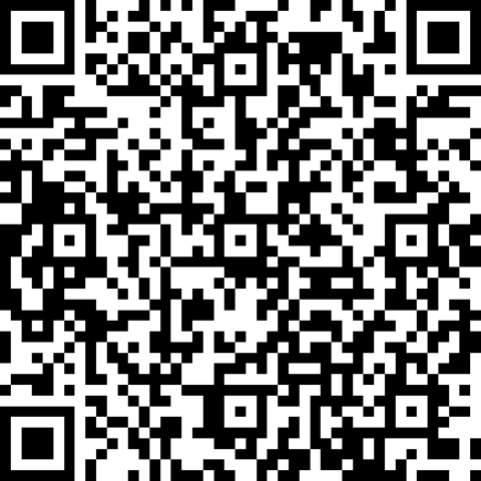 9